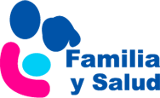 Qué conviene saber de lactancia materna
Ana Martínez Rubio. Pediatra
In memoriam
Esther Ruiz Chércoles. Pediatra (Revisión)
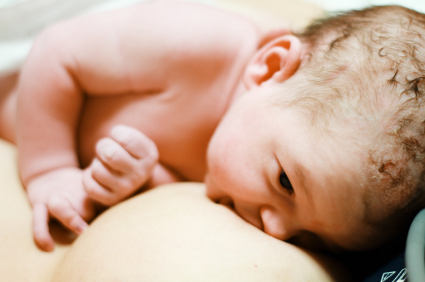 www.familiaysalud.es
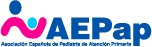 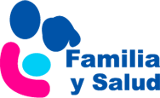 Lactancia materna
Durante el embarazo:
Muchas mujeres dejan de fumar y cuidan más su alimentación.
Los pechos crecen para poder producir leche.

¿Podré dar el pecho?
Pues claro, (casi) todas las mujeres pueden.
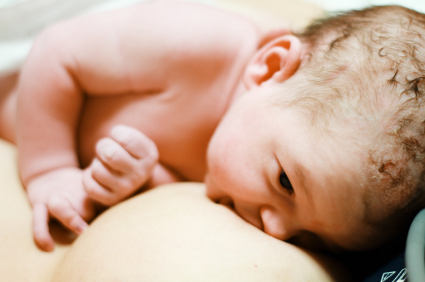 www.familiaysalud.es
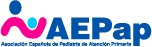 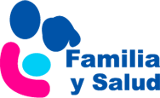 Lactancia materna
¿Seguro que tendré suficiente leche?
Sí. Hay que poner al bebé al pecho muy a menudo.
El pecho no tiene horario.

¿Cuándo debo poner el bebé al pecho la primera vez?
Cuanto antes. Se favorece el “piel con piel” nada más nacer.
El bebé “trepa” hasta el pecho.
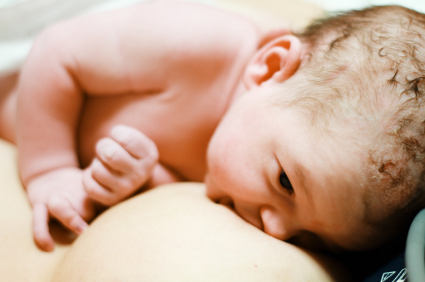 www.familiaysalud.es
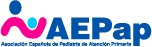